CS303E: Elements of Computers  and Programming
Conditionals and Boolean Logic
Mike ScottDepartment of Computer Science
University of Texas at Austin

Adapted from Professor Bill Young's Slides

Last updated: May 31, 2023
Booleans
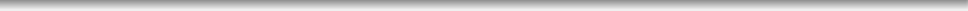 So far we’ve been considering straight line code, meaning executing  one statement after another. 

a.k.a. sequential flow of control
But often in programming, you need to ask a question, and do  different things based on the answer.
Boolean values are a useful  way to refer to the answer to a  yes/no question.
The Boolean literal values are  the values: True, False. A Boolean expression evaluates  to a Boolean value.
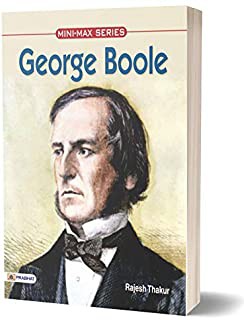 Using Booleans
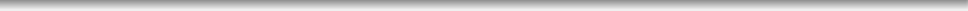 >>>  import  math
>>>   b   =   (   30.0   <   math . sqrt(   1024   ))
>>> print( b )  True
>>>  x  =  1
>>>  x  <  0
False
>>>  x  >=  -2
#  statement
#  boolean  expression
#  boolean  expression
True
>>>  b =  ( x  ==  0  ) #  statement  containing
#  boolean  expression
>>>   print   ( b)  False
Booleans are implemented in the bool class.
Booleans
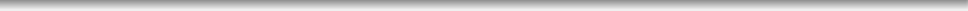 Internally, Python uses 0 to represent False and anything not 0 to represent  True. You can convert from Boolean to int using the int function  and from int to Boolean using the bool function.
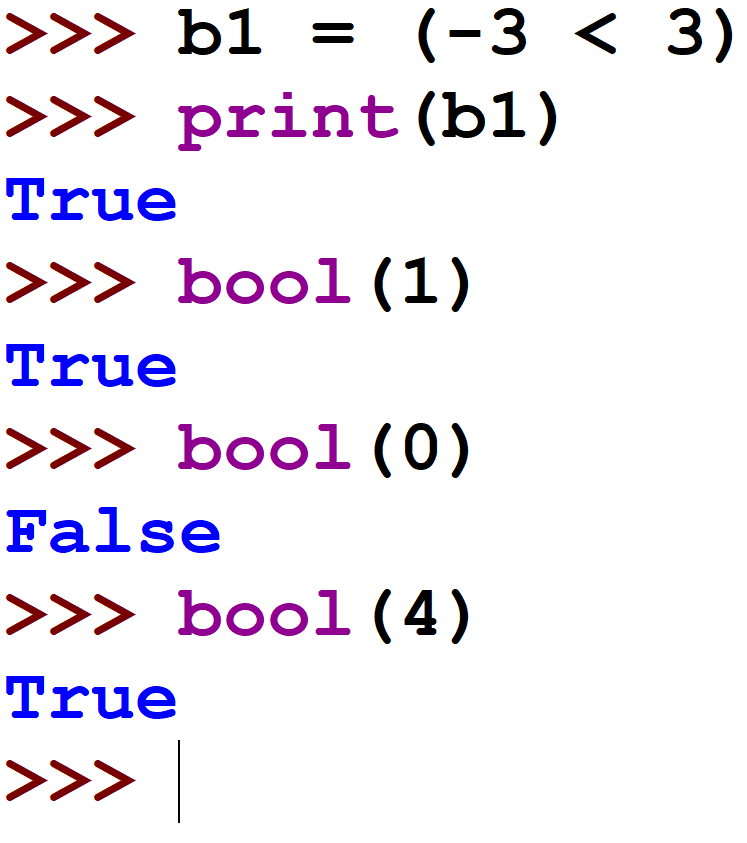 Boolean Context
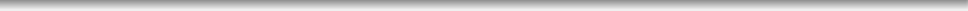 In a Boolean context—one that expects a Boolean value—False,  0, "" (the empty string), and None all is considered False and any  other value is considered True.
>>>   bool(" xyz ")  True
>>>   bool (0.0)  False
>>> bool("")  False
>>>  if 4: print(" xyz ")	# boolean context  xyz
>>>if   4.2:   print(" xyz ")  xyz
>>>   if   " ab":   print(" xyz ")  xyz
This may be confusion but can be very useful in some programming situations.
Comparison Operators
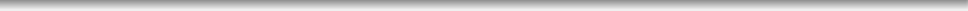 The following comparison (or relational) operators are useful for comparing  numeric values:
Each of these returns a Boolean value, True or False.
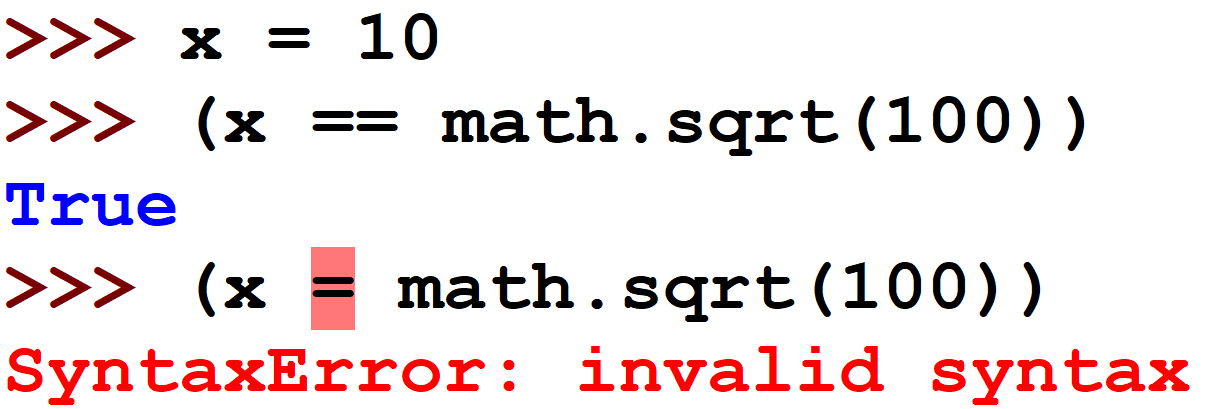 What happened on that last line?
Caution
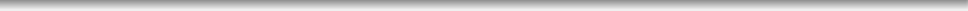 Be very careful using “==” when comparing floats, because float  arithmetic is approximate.
>>>  (1.1 * 3  ==  3.3)
False
>>>  1.1 * 3
3 .3000000000000003
#   What   happened ?
The problem: converting decimal 1.1 to binary yields a repeating  binary expansion: 1.000110011 . . . = 1.00011. That means it can’t  be represented exactly in a fixed size binary representation.

Thought for the day. Some rational numbers are repeating decimals in one base, but not in others. 1/3 = 0.33333…10   =  0.13
One Way If Statements
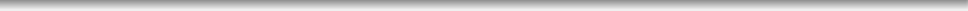 It’s often useful to be able to perform an action only if some  conditions is true.
General form:
if boolean-expression:  statement(s)
Note the colon after the  boolean-expression. All of the  statements controlled by the if must be indented  the same amount.
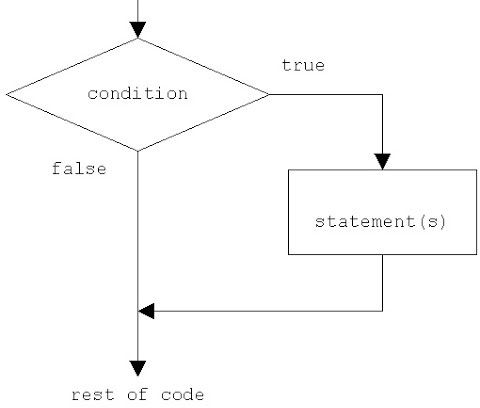 if y != 0 :
z  =  ( x  / y )
If Statement Example
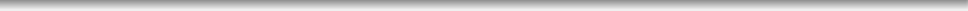 In file if_example.py:
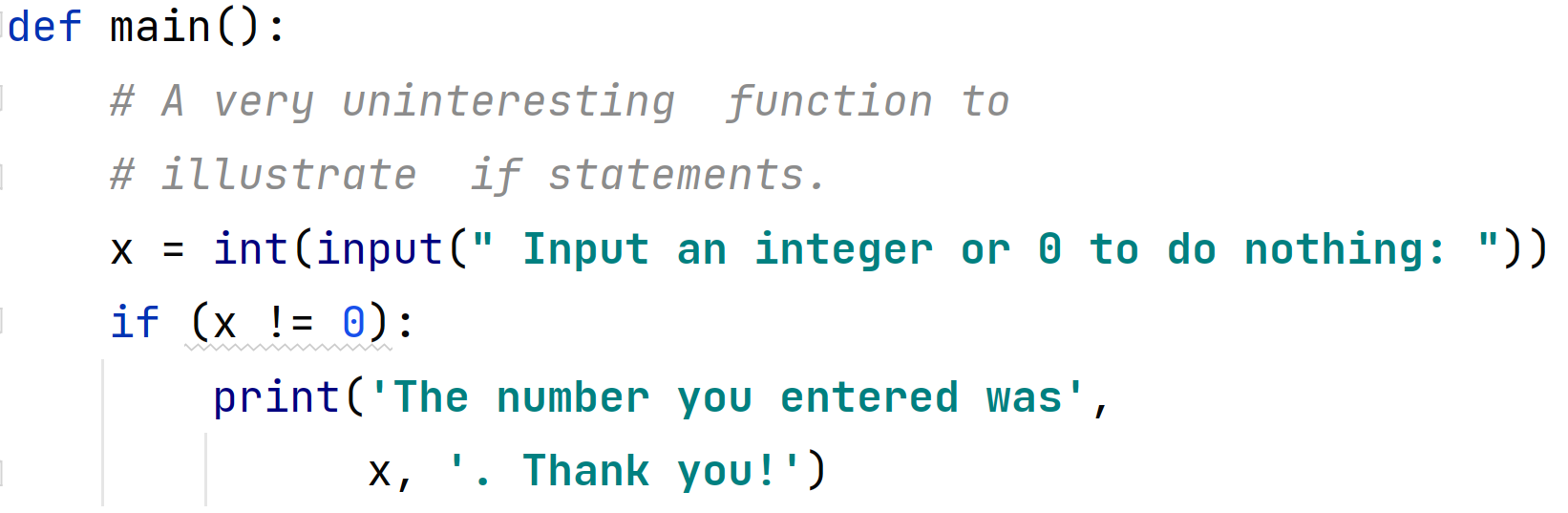 Would “if x:” have worked instead of “if ( x  != 0 ):”?
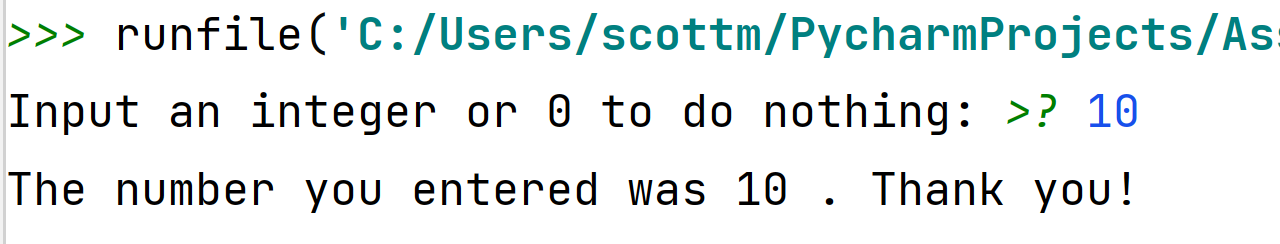 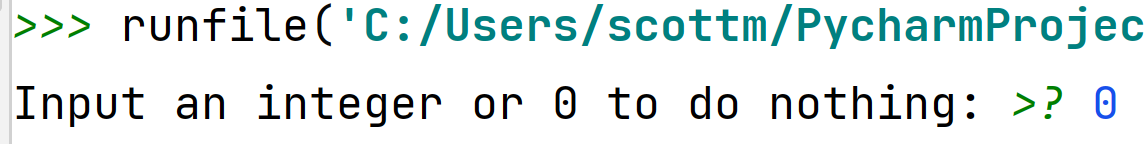 Two-way If-else Statements
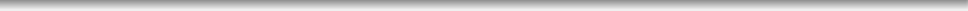 A two-way If-else statement executes one of two actions,  depending on the value of a Boolean expression.

General form:
if boolean-expression:    true-case-statement(s)
else:
false-case-statement(s)




Note the colons after the boolean-expression and after the else.  All of the statements in both if and else branches should be  indented the same amount.
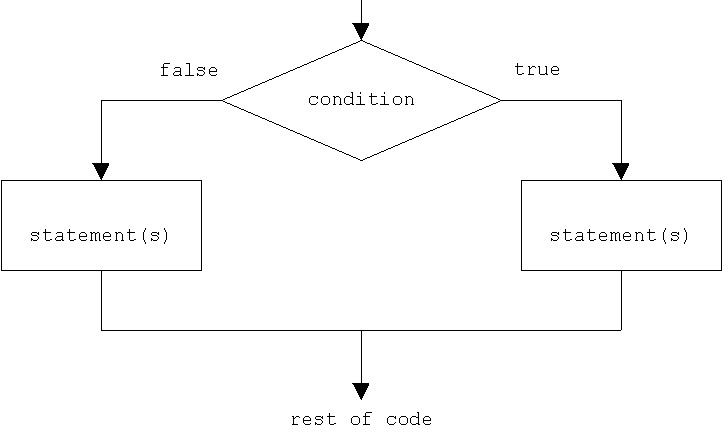 If-else Statement: Example
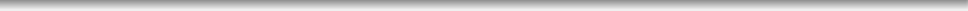 In file compute_circle_area.py:
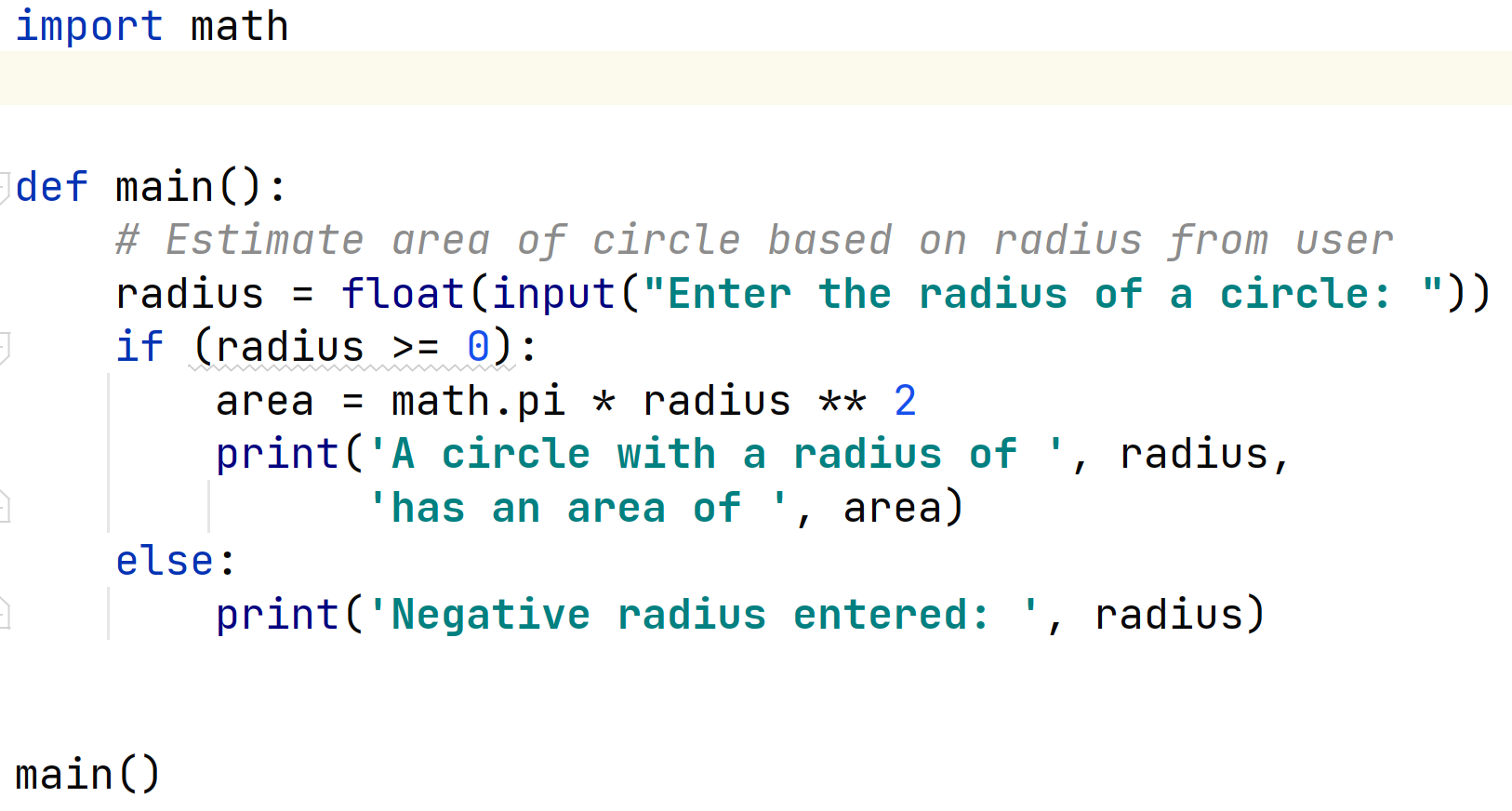 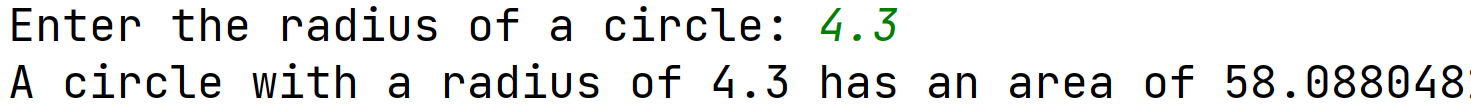 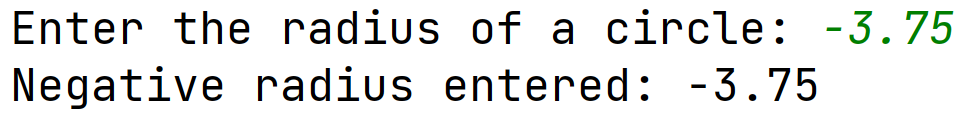 Multiway if-elif-else Statements
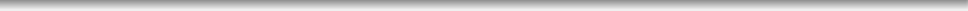 If you have multiple options, you can use if-elif-else statements.
General Form:
if boolean-expression1:  statement(s)
elif boolean-expression2:  statement(s)
elif boolean-expression3:
...
else:	# optional  statement(s)
You can have any number of elif branches with their conditions.  The else branch is optional.
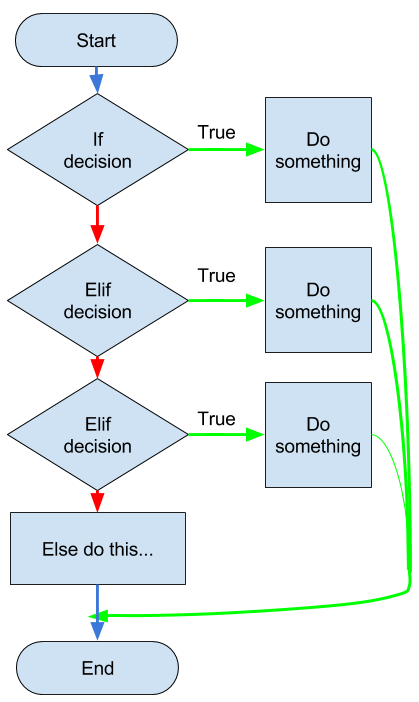 Sample Program: Calculate US Federal Income Tax
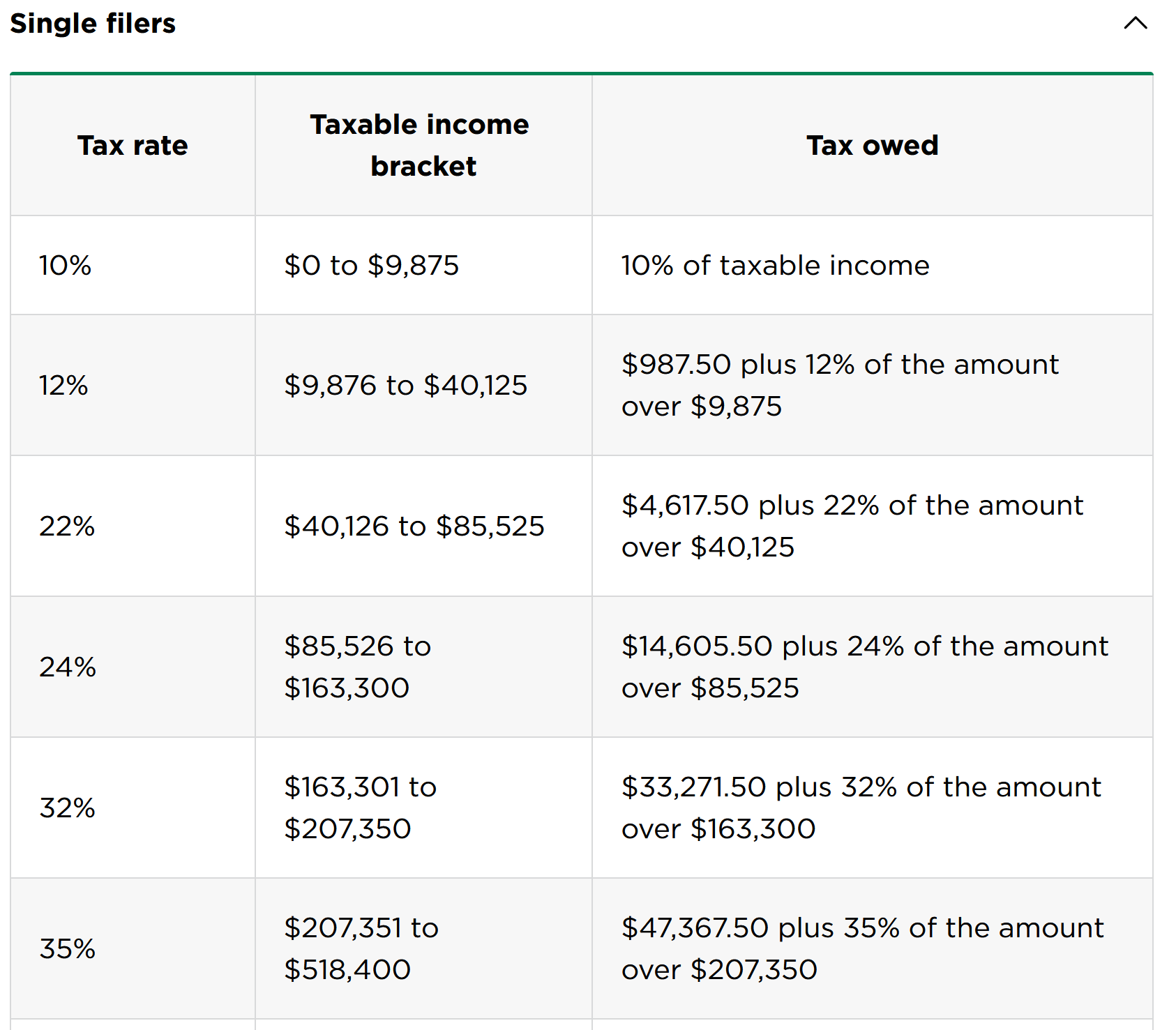 Simplified US Federal Income Tax Table
Source:https://www.nerdwallet.com/article/taxes/federal-income-tax-brackets
income_tax.py
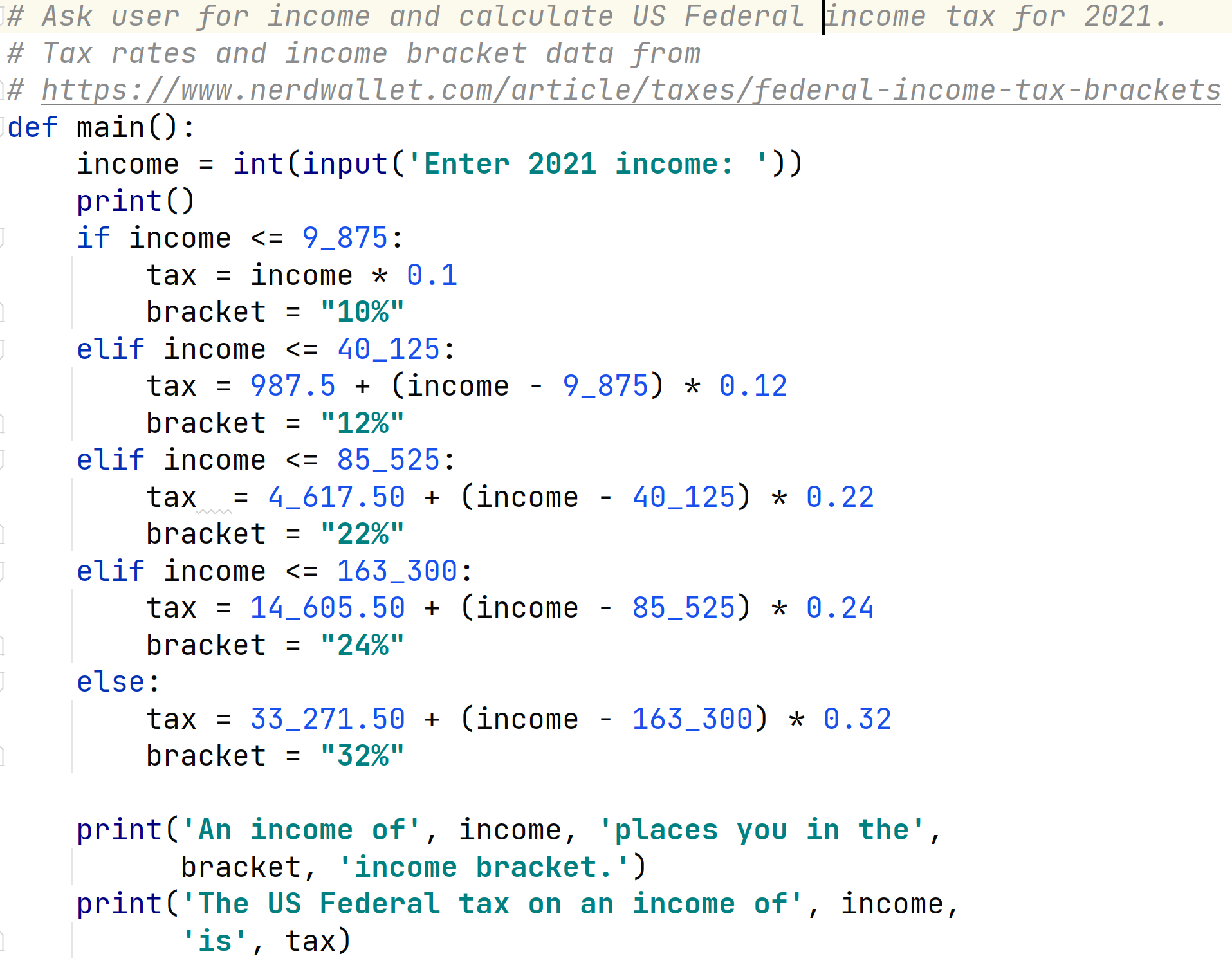 Break
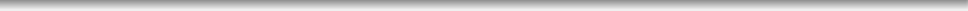 Maybe take a break?
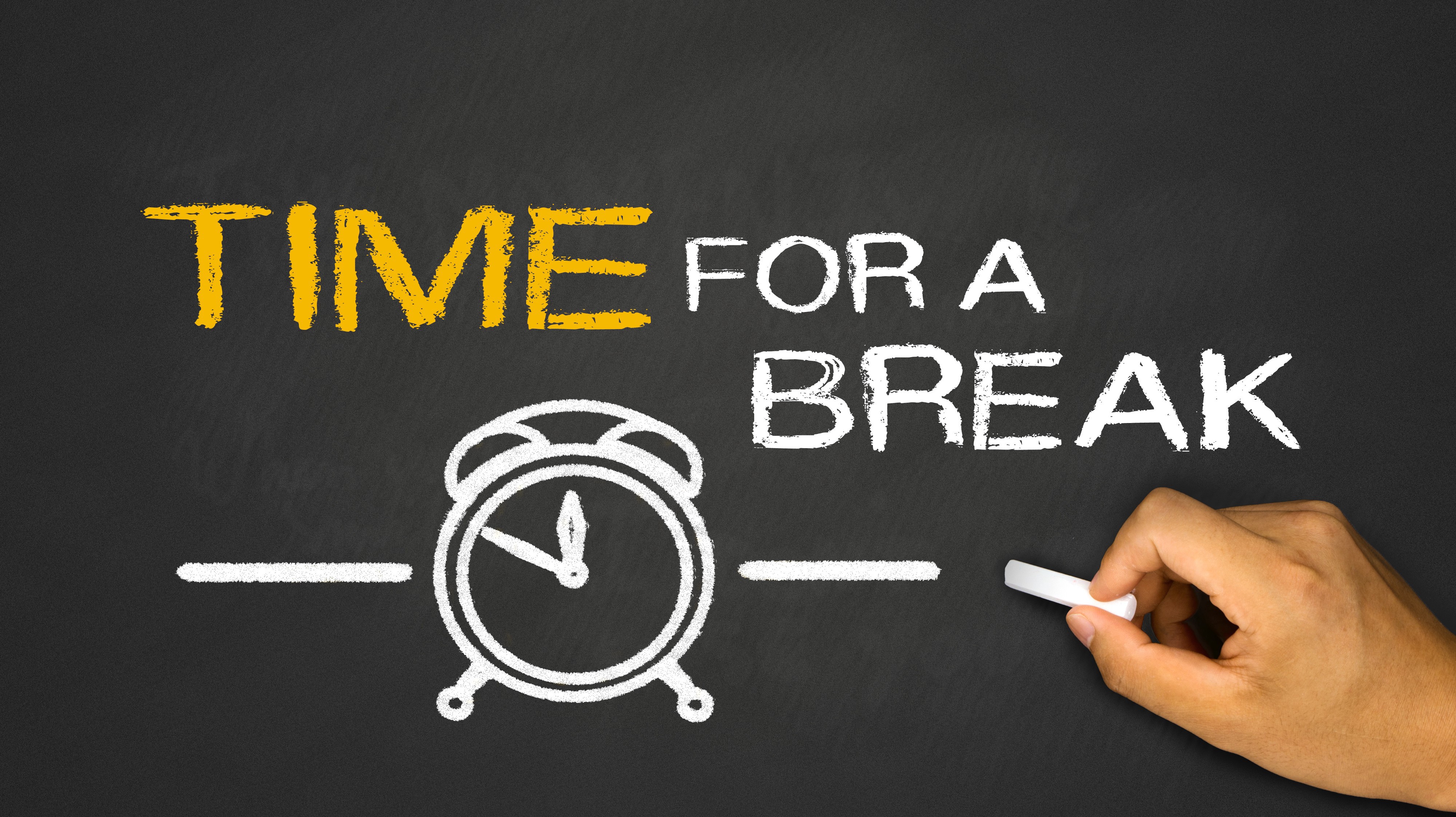 Logical Operators
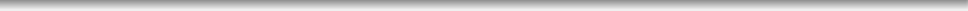 Python has logical operators (and, or, not) that can be used to  make compound Boolean expressions.
not : logical negation  and : logical conjunction
or : logical disjunction
Operators and and or are always evaluated using short circuit  evaluation.
( x  % 100 == 0 ) and not ( x  % 400 == 0 )
Truth Tables
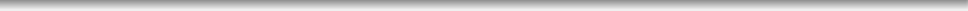 And: (A and B) is True  whenever both A is True and B is  True.
Not:  not  A is True whenever A  is False.
A	not A
False	True
True
False
Or: (A or B) is True whenever  either A is True or B is True.
Remember that “is True” really  means “is not False, the empty  string, 0, or None.”
Short Circuit Evaluation
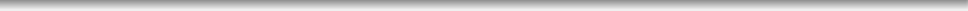 Notice that (A and B) is False, if A is False; it doesn’t matter  what B is. So there’s no need to evaluate B, if A is False!
Also, (A or B) is True, if A is True; it doesn’t matter what B is. So  there’s no need to evaluate B, if A is True!
>>>  x  =  13
>>>  y =  0
>>>   legal   =   (y  ==  0   or   x /  y   >   0 )
>>> print(legal)  True
Python doesn’t evaluate B if evaluating A is sufficient to determine  the value of the expression. That’s important sometimes.This is called short circuiting the evaluation. Stopping early when answer it know.
Boolean Operators
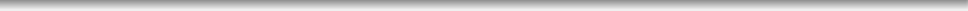 In a Boolean context, Python doesn’t always return True or False,  just something equivalent. What’s going on in the following?
>>> "" and 14  ’’
>>>  bool("" and  14)
False
>>>   0   and   " abc"  0
>>>   bool (0   and   " abc")
False
>>>   not (0.0)
True
>>>   not (1000)
False
>>> 14 and ""  ’’
>>>   0   or   " abc"
’ abc ’
>>>   bool (0   or   ’ abc ’)  True
#  equivalent to  False

#  coerced  to  False
# equivalent to  False  # coerced to False
#  same  as  not( False )

#  same  as  not( True  )
#  equivalent to  False
# same  as  False  or  True  # equivalent to True
#  coerced  to  True
Leap Years
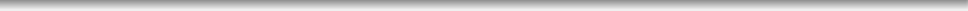 Here’s a concise way to do a Leap Year computation:
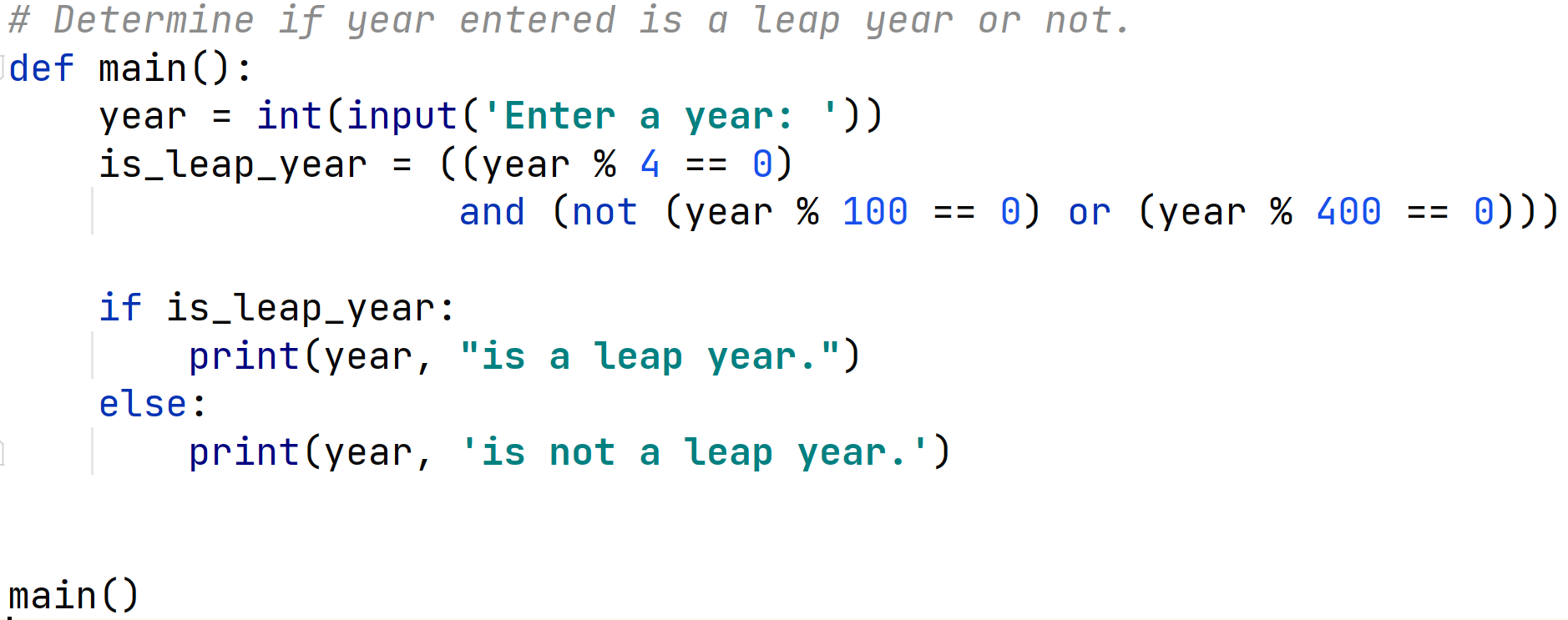 Note the use of outer parenthesis on the assignment to is_leap_year
to avoid the use of the continuation character, "\".
Leap Years Revisited
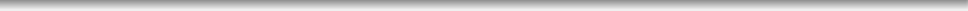 python   Leap Year2 . py  Enter a year: 2000
Year  2000  is a  leap  year.
python   Leap Year2 . py  Enter a year: 1900
Year  1900  is not  a  leap  year.
python   Leap Year2 . py  Enter a year: 2004
Year  2004  is a  leap  year.
python   Leap Year2 . py  Enter a year: 2005
Year  2005  is not  a  leap  year.
Conditional Expressions
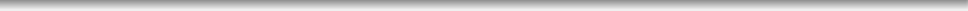 A Python conditional expression returns one of two values based  on a condition.
Consider the following code:
# Set parity  according  to  num  if (num % 2 == 0):
parity   =   " even "  else :
parity   =   " odd "
This sets variable parity to one of two values, “even” or “odd”.  An alternative is:
parity   =   " even "   if   (   num   %   2   ==   0   )   else   " odd "
Conditional Expression
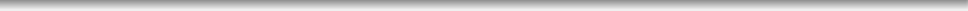 General form:
expr-1 if boolean-expr else expr-2

It means to return expr-1 if boolean-expr evaluates to True,  and to return expr-2 otherwise.
#  find  maximum of  x  and  y  max   =   x   if   ( x   >=   y   )   else   y
Conditional Expression
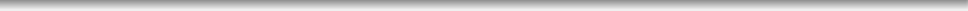 Use of conditional expressions can simplify your code.  In file test_sort.py:
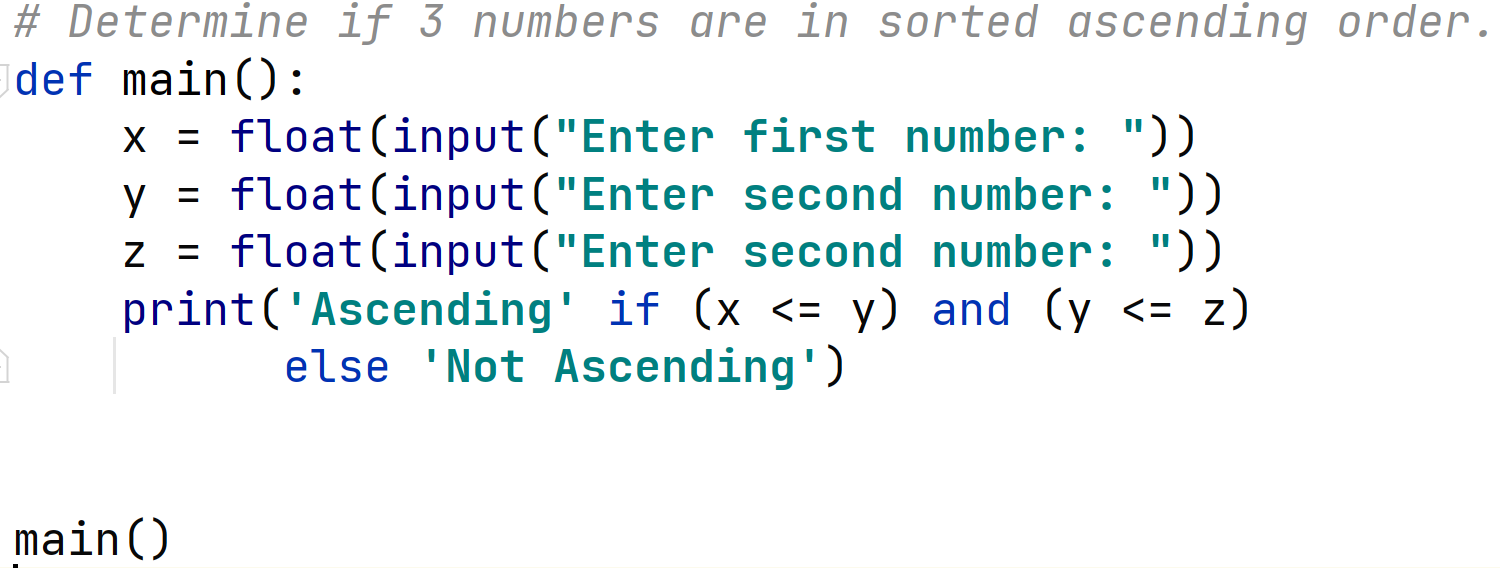 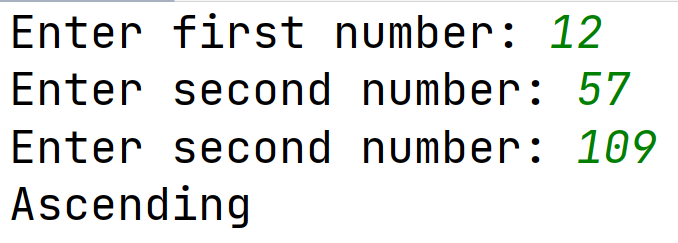 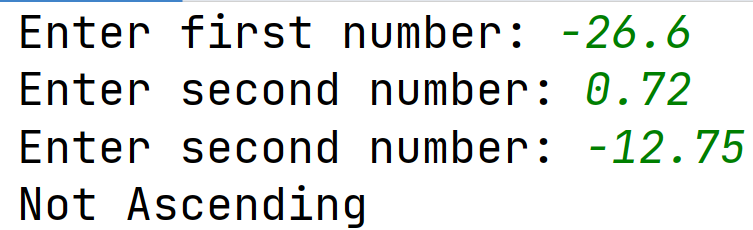 Operator Precedence
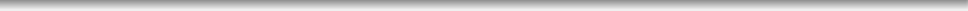 Arithmetic expressions in Python attempt to match widely used  mathematical rules of precedence. Thus,
3 + 4 * (5 + 2)
is interpreted as representing:
(3 + ( 4 * ( 5 + 2 ))).
That is, we perform the operation within parenthesis first, then the  multiplication, and finally the addition.
To make this happen we precedence rules are enforced.
Precedence
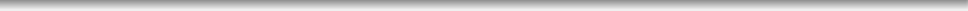 The following are the precedence rules for Python, with items  higher in the chart having higher precedence.
Operator
+, -
Meaning
Unary plus, minus, like - 3, +12
**  not
*, /, //, %
Exponentiation  logical negation
Multiplication, division,  integer division, modulus  Binary plus, minus  Comparison
Equal, not equal  Conjunction  Disjunction
+, -
<, <=, >, >=
==, !=
and  or
Precedence Examples
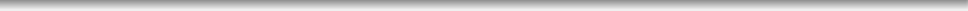 >>>  -3 * 4
-12
>>>  - 3  +  - 4
-7
>>>  3  +  2  ** 4
19
>>>  4  +  6  <  11
True
>>>  4  <  5  <=  17
and  3  - 10  <  0
#  notice  special syntax
True
>>>  4  +  5  <  2  +  7
False
>>>  4  +  (5 <  2) +  7
11
#  this surprised  me!
Most of the time, the precedence follows what you would expect.
Precedence
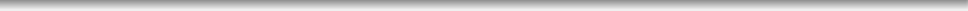 Operators on the same line have equal precedence.
Operator
+, -
Meaning
Binary plus, minus
*, /, //, %
Multiplication, division,  integer division, remainder
Evaluate them left to right.
All binary operators are left associative. Example: x  + y - z + w
means ((x + y) - z) + w.

Note that assignment is right associative.
x  =  y =  z  =  1	#  assign z  first
Use Parentheses to Override Precedence
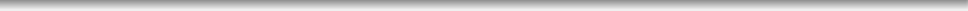 Use parenthesis to override precedence or to make the evaluation  clearer.
>>>  10  - 8  +  5
7
>>>  (10  - 8) +  5
7
>>>  10  - (8 +  5)
-3
>>>  5  - 3  * 4  / 2
-1.0
>>>  5  - ((3 * 4) / 2)
-1.0
#  an  expression
# what  precedence  will do  # override precedence
# not  particularly clear  # better
Work to make your code easy to read!